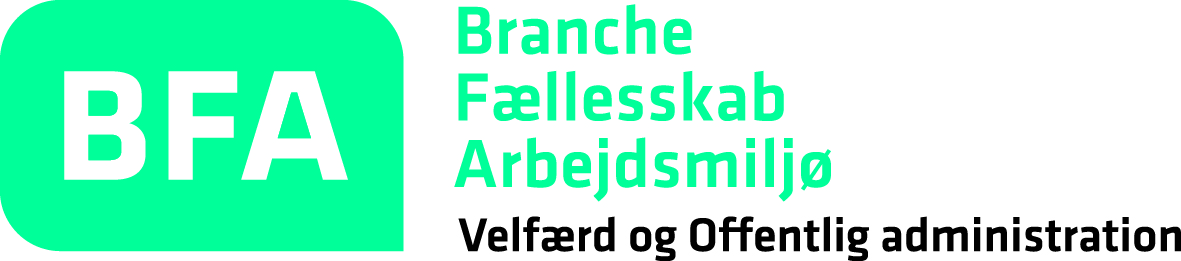 Værktøj 8: Supervision og sparring
Vi forebygger stress sammen
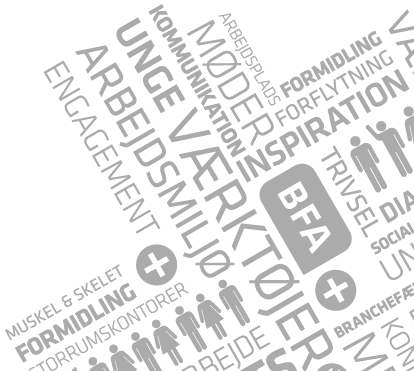 Baggrund og formål
https://www.etsundtarbejdsliv.dk/stress/8-supervision-og-sparring
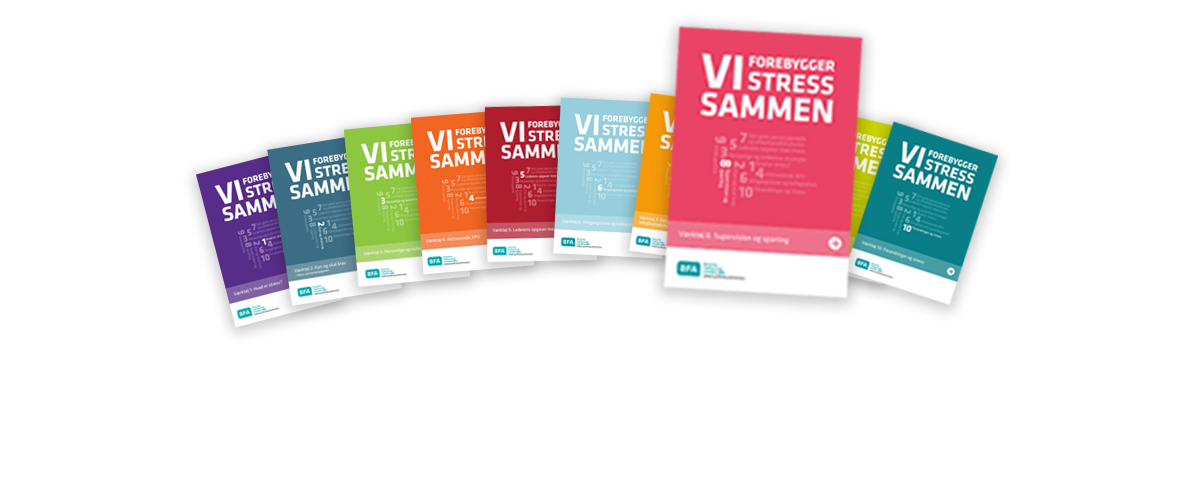 Vi forebygger stress ved…
At vi sikrer en fortsat udvikling af vores faglighed og oplevelse af kompetence

At vi får mulighed for at få en faglig distance til krævende arbejdsopgaver

At vi bliver opmærksomme på det, vi allerede lykkes med og vores egen rolle i det
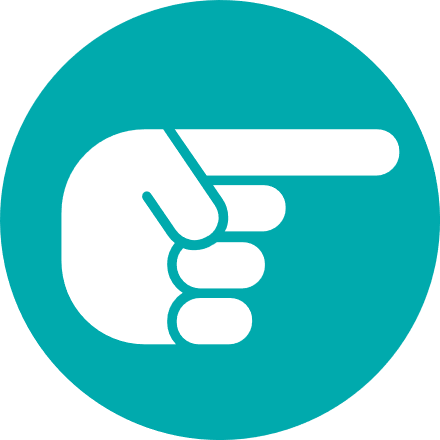 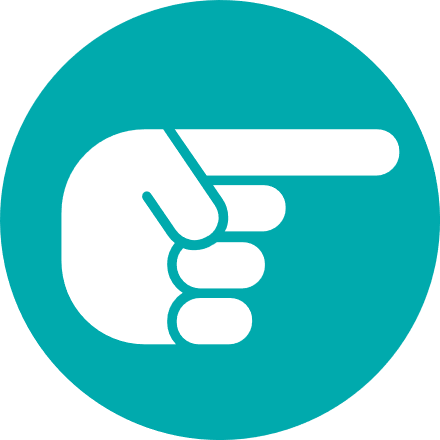 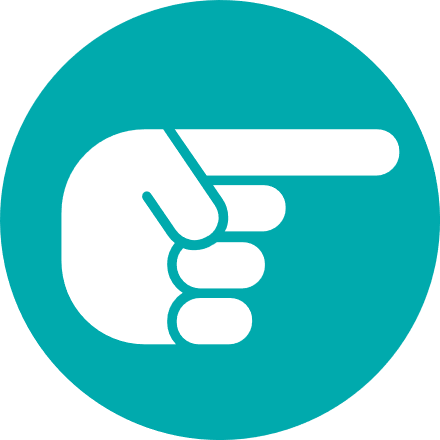 [Speaker Notes: OBS tovholdergruppe: Der er et overlap mellem pointerne i introduktionsfilmen. Overvej, om I skal vælge en af delene, eller om I vil bruge denne slide som opsamling på filmen]
Proces
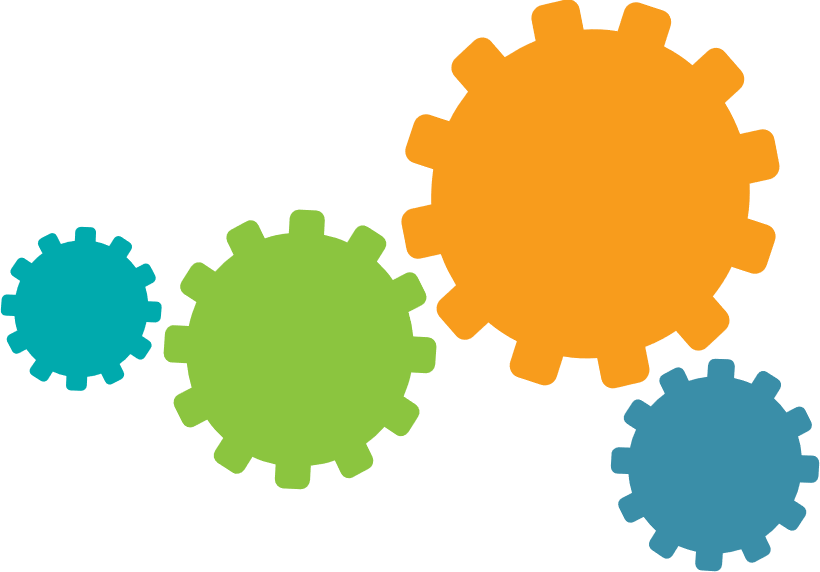 Oplæg: Supervision forebygger stress

To og to: Den gode hjælp

Oplæg:
Roller og faser i kollegial supervision
Spilleregler og faldgruber i kollegial supervision

Gruppearbejde 3 og 3: Praksisforsøg

Fælles: Opsamling

To og to: Kollegial sparring
Supervision forebygger stress og udbrændthed
Supervision på arbejdspladsen er den vigtigste faktor i forebyggelsen af stress hos personer, som arbejder med mennesker
Supervision = kyndig vejledning
Supervision er en læringsproces, som handler om arbejdsproblemer
Supervision skaber faglig og professionel distance til egne vanskeligheder
Hjælpere har generelt svært ved at modtage hjælp: Supervision kan træne den enkelte i at modtage hjælp
Den gode hjælp
Gå sammen to og to

Fortæl på skift hinanden om en situation, hvor I har modtaget hjælp
Fortæl hvad der kendetegner den gode hjælp og skriv det ned.
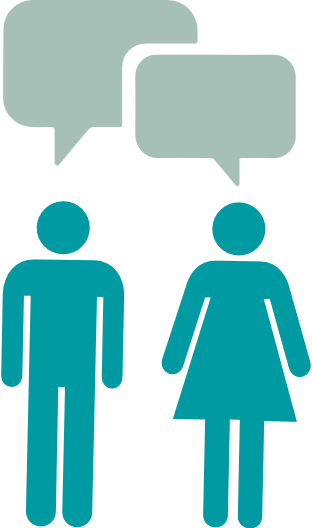 [Speaker Notes: OBS tovholdergruppe: Afslut gruppearbejdet ved at bede hver gruppe kort ridse op, hvad de svarede på, hvad der kendetegner den gode hjælp]
Roller i kollegial supervision
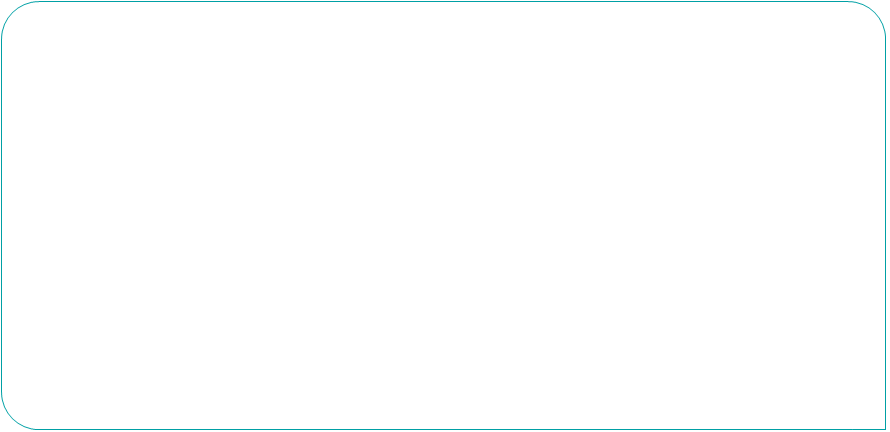 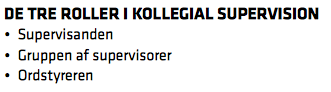 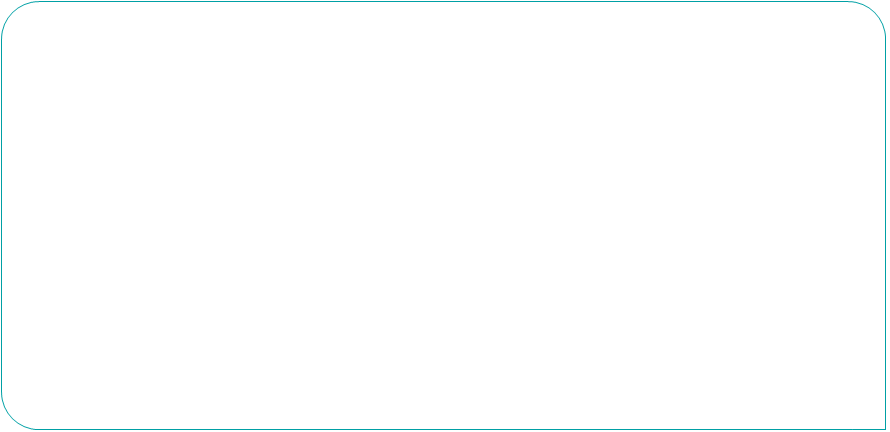 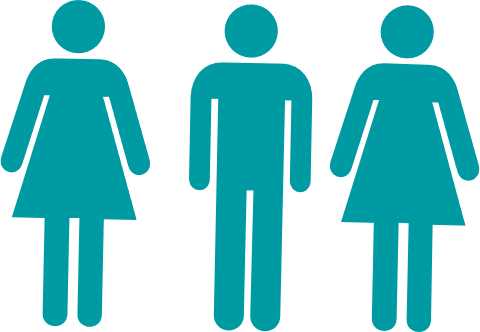 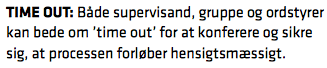 [Speaker Notes: OBS tovholdergruppe: Husk at bruge teksten på side 8 til at uddybe, hvad der er forbundet med de forskellige roller]
Faser i kollegial supervision
Start evt. med to minutters ro for at komme til stede i rummet.
Herefter:

Fremlæggelse: Supervisand fortæller om problemstillingen
Anerkendelse: Supervisorerne anerkender de ting, som supervisanden allerede har gjort
Undersøgelse: Suoervisorerne spørger opmærksomt, nysgerrigt, uddybende, konkretiserende og udvidende
Respons: Supervisorerne giver anerkendelse og konstruktiv feedback
Afslutning: Supervisanden fortæller, hvordan det har været og hvad hun/han har fået ud af det
Evaluering: Supervisand, supervisorer og ordstyrer evaluerer i fællesskab
[Speaker Notes: OBS tovholdergruppe: Husk at bruge teksten på side 8 til at uddybe, hvad der er forbundet med de forskellige faser]
Spørgsmål
Hvilke fordele kan I se ved den kollegiale supervision?
Er der noget, I er usikre på?
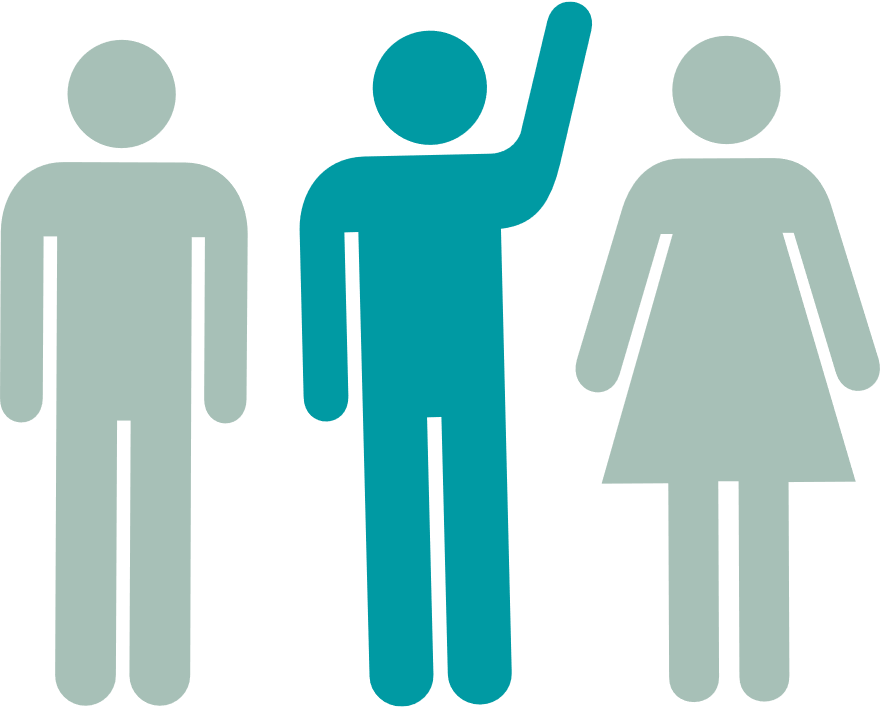 Spilleregler og faldgruber i kollegial supervision
Overordnede spilleregler:Faste aftaler, faste tidsrum, mødepligt, tavshedspligt og placering i rummet

Mulige faldgruber:
Manglende nysgerrighed, lederens deltagelse, aflysning, mangel på problemer samt moraliseren og bedrevidenhed blandt supervisorerne
Praksisforsøg
Formål: Øvelse i at stille afklarende og nysgerrige spørgsmål

Gå i grupper på tre personer. En interviewer, en bliver interviewet og en er observatør.
Opsamling:
Hvordan var det at blive interviewet? At interviewe? At observere?
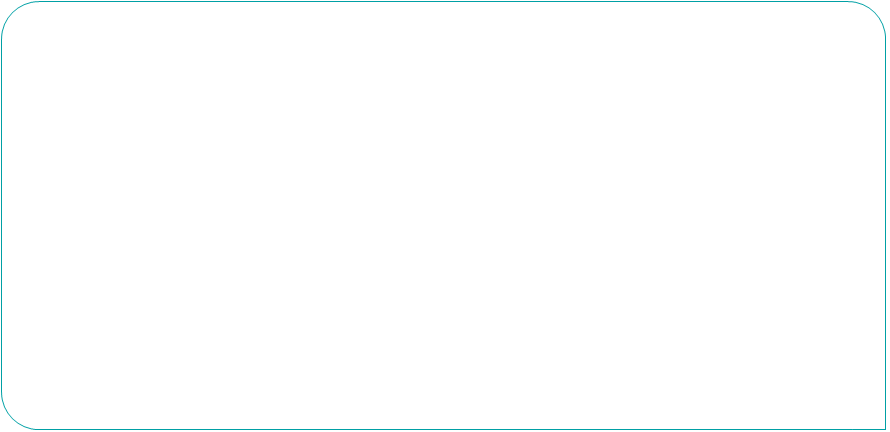 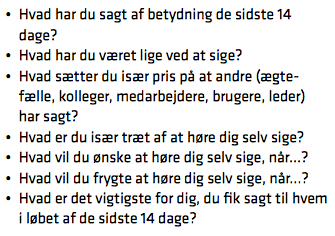 15 min interview, 
5 min opsamling.
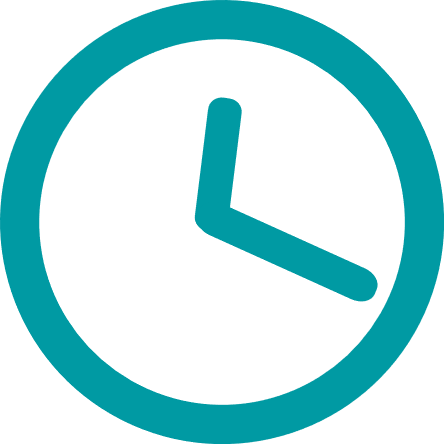 Opsamling
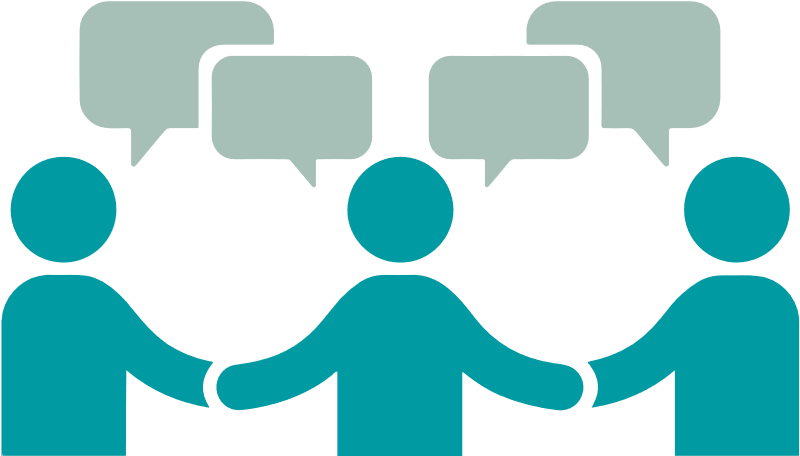 Skal vi gå videre med kollegial supervision?Hvordan?
[Speaker Notes: OBS tovholdergruppe: Vigtigt at få lavet bindende aftaler]
Kollegial sparring
Gå sammen to og to
Lav en af øvelserne ”Det store øre” eller ”De tre spørgsmål” på side 14.
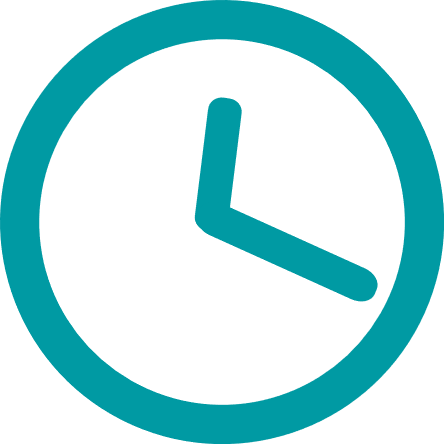 Brug 5 minutter - hverken mere eller mindre
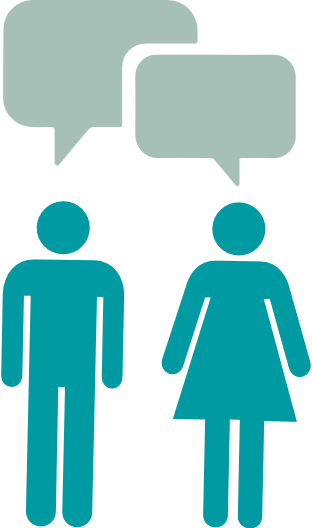 [Speaker Notes: OBS tovholdergruppe: Vigtigt at få lavet bindende aftaler]
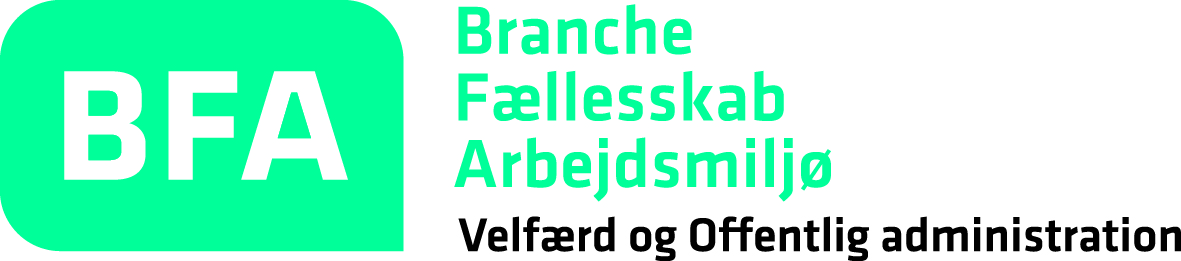 Tak for i dag!
Vi forebygger stress sammen
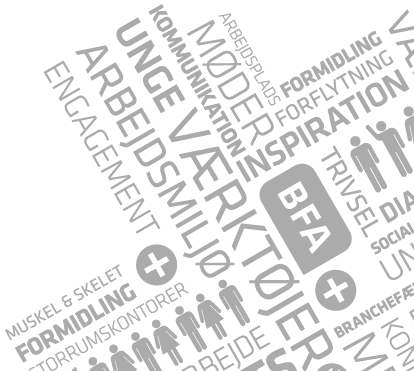